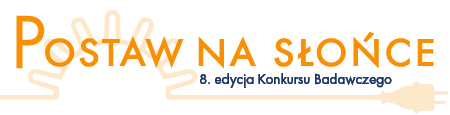 „Postaw na Słońce” to ogólnopolski projekt, którego głównym organizatorem jest Bank Ochrony Środowiska. Działanie realizowane jest pod patronatem honorowym: Ministerstwa Klimatu i Środowiska oraz Ministerstwa Edukacji Narodowej. 
Głównym celem projektu jest rozpowszechnienie wiedzy o  mikroinstalacjach OZE (Odnawialne Źródła Energii), a w szczególności instalacji fotowoltaicznych, pozwalających wytwarzać energię elektryczną we własnym zakresie, na swój użytek. 
Szkoła Podstawowa nr 27 im. K. K. Baczyńskiego, jako jedyne szkoła 
w Kielcach,zaangażowała się w realizację zadań projektu  				                    „Postaw  na Słońce”.
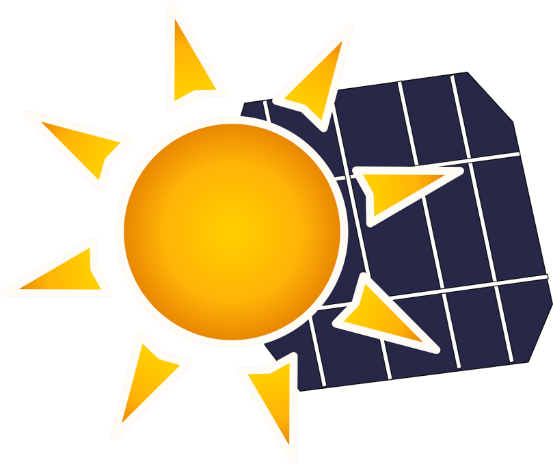 „Słoneczniki”     
to nasz zespół
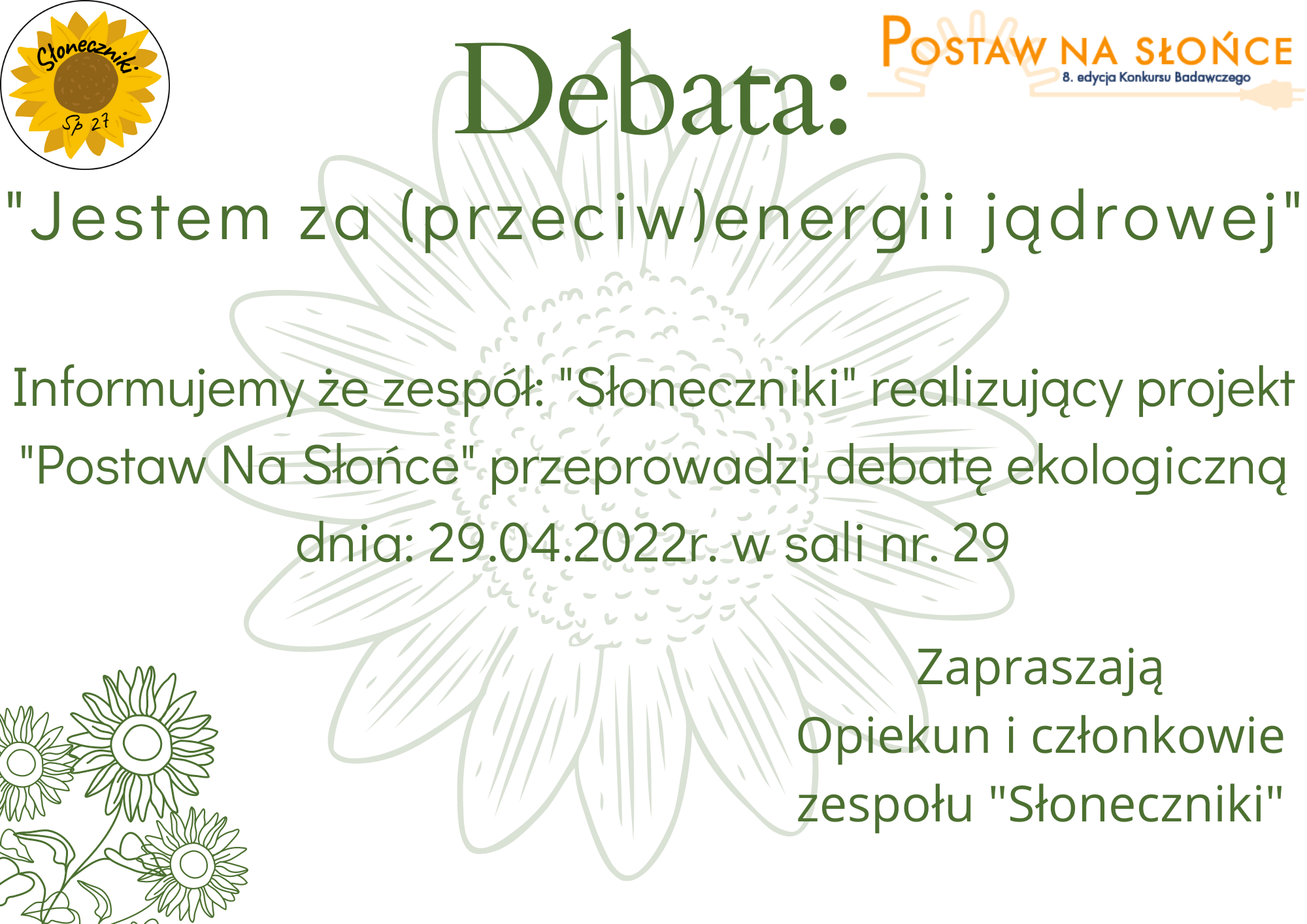 Członkowie  zespołu:

Zuzanna Stochmal – kl 7a
Maja Brylińska – kl 7a
Gabriela Łagowska – kl 7a
Oliwia Jarnecka – kl 7d
Gabriela Bielecka – kl 7d
Patryk Kruk – kl 7d
Ziemowit Stępień – kl 7d

Opiekun – pani Małgorzata Drdzeń
Wzięliśmy udział  w projekcie, ponieważ nie jesteśmy obojętni na stan środowiska  naturalnego !
Nasze logo
Szkoła Podstawowa nr 27
 im. Kamila Baczyńskiego w Kielcach
Plan dzisiejszego spotkania
Prezentacja wyników i wniosków z realizacji I etapu projektu „Postaw na Słońce”
 
 (Obszary: odnawialne źródła energii,  technologie fotowoltaiczne)

2. Prezentacja wyników i wniosków z realizacji II etapu projektu „Postaw na Słońce” 
 
Wnioski z debaty

Raport energetyczny 3 domów jednorodzinnych i SP 27 w Kielcach

Emisja i kompensacja C02 oraz ekonomia instalacji  fotowoltaicznych dla poszczególnych domów i SP 27 wg. Kalkulatora Fundacji BOŚ

Sposoby oszczędzania energii

Promocja OZE i fotowoltaiki w szkole i w regionie (plakat, ulotki, ankiety. Honorowy patronat PREZYDENTA KIELC)






c. 




2. Debata prowadzona przez uczniów    JESTEM ZA (PRZECIW) ENERGII JĄDROWEJ


3. Prezentacja wniosków wynikającym  debaty okiem młodego człowieka.

4. Zamknięcie spotkania.
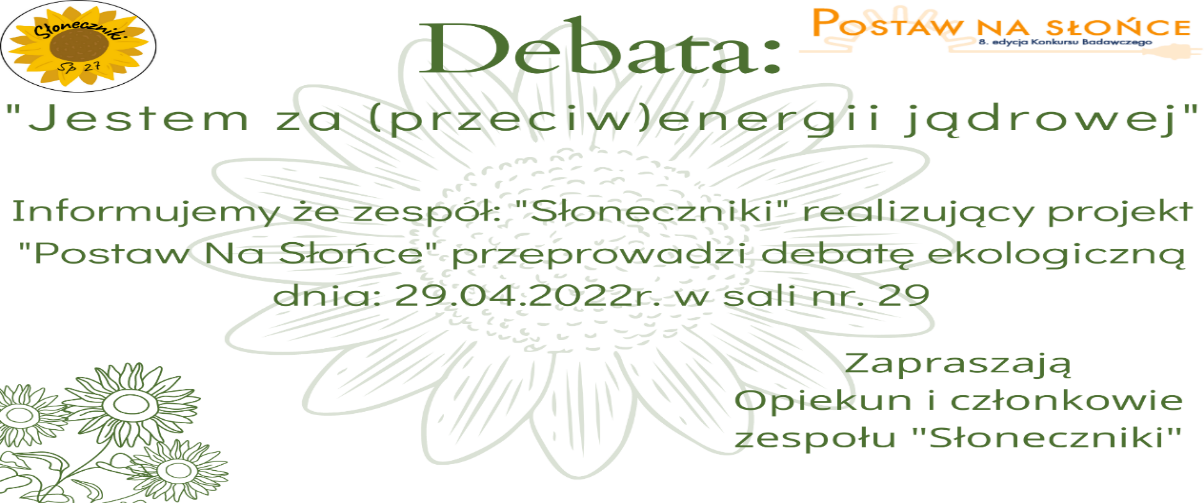 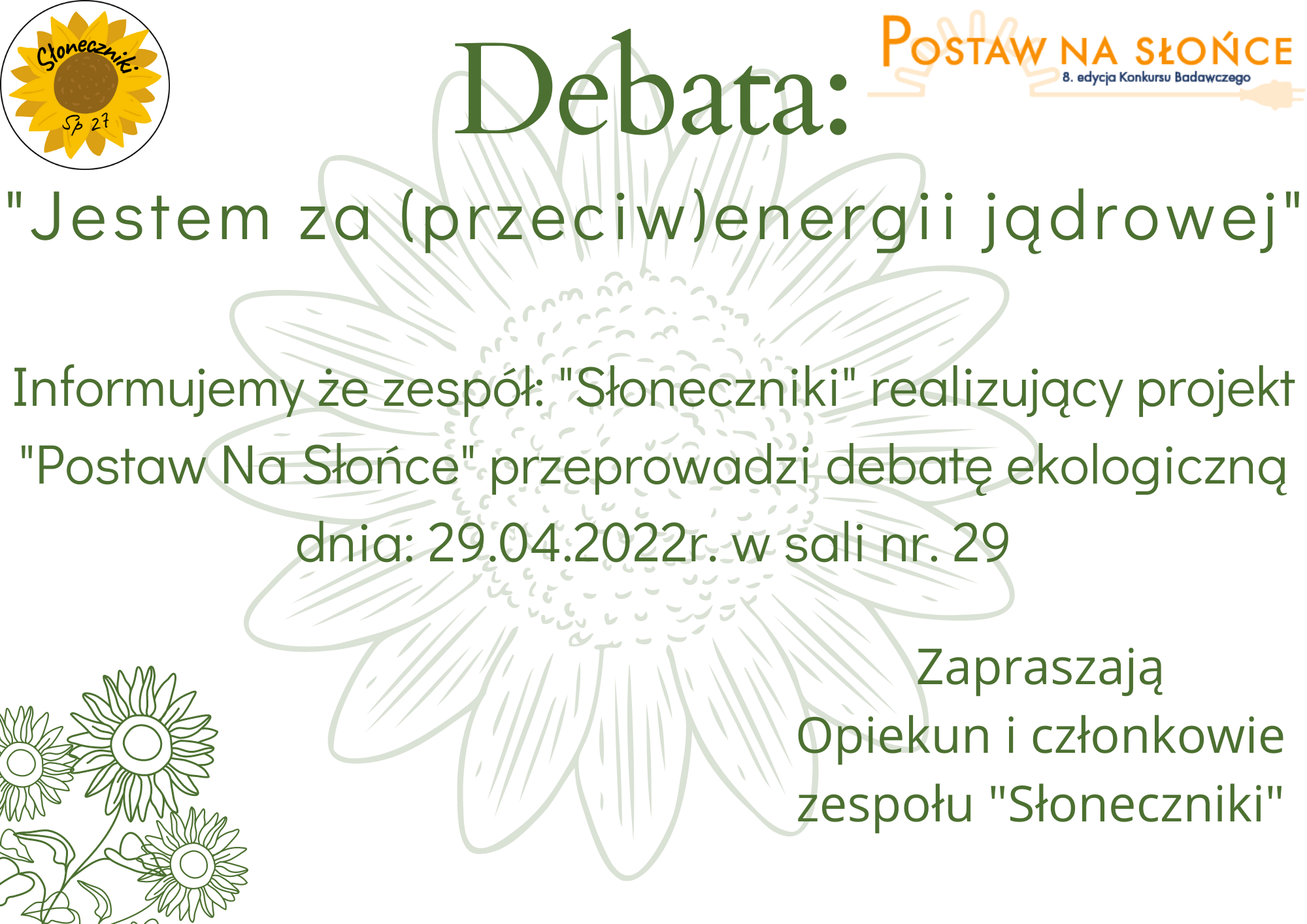 PREZENTACJA WYNIKÓW 
I ETAPU
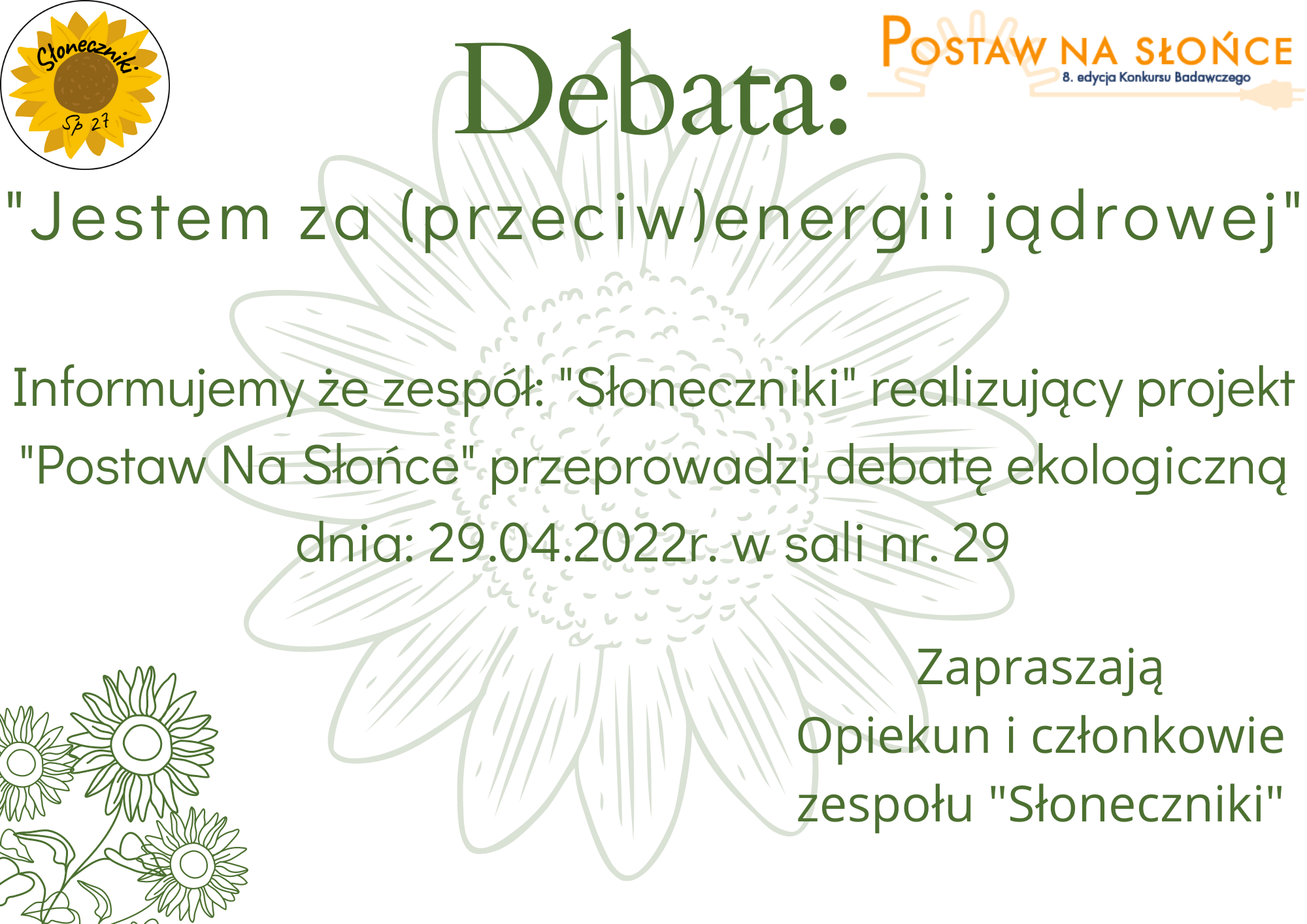 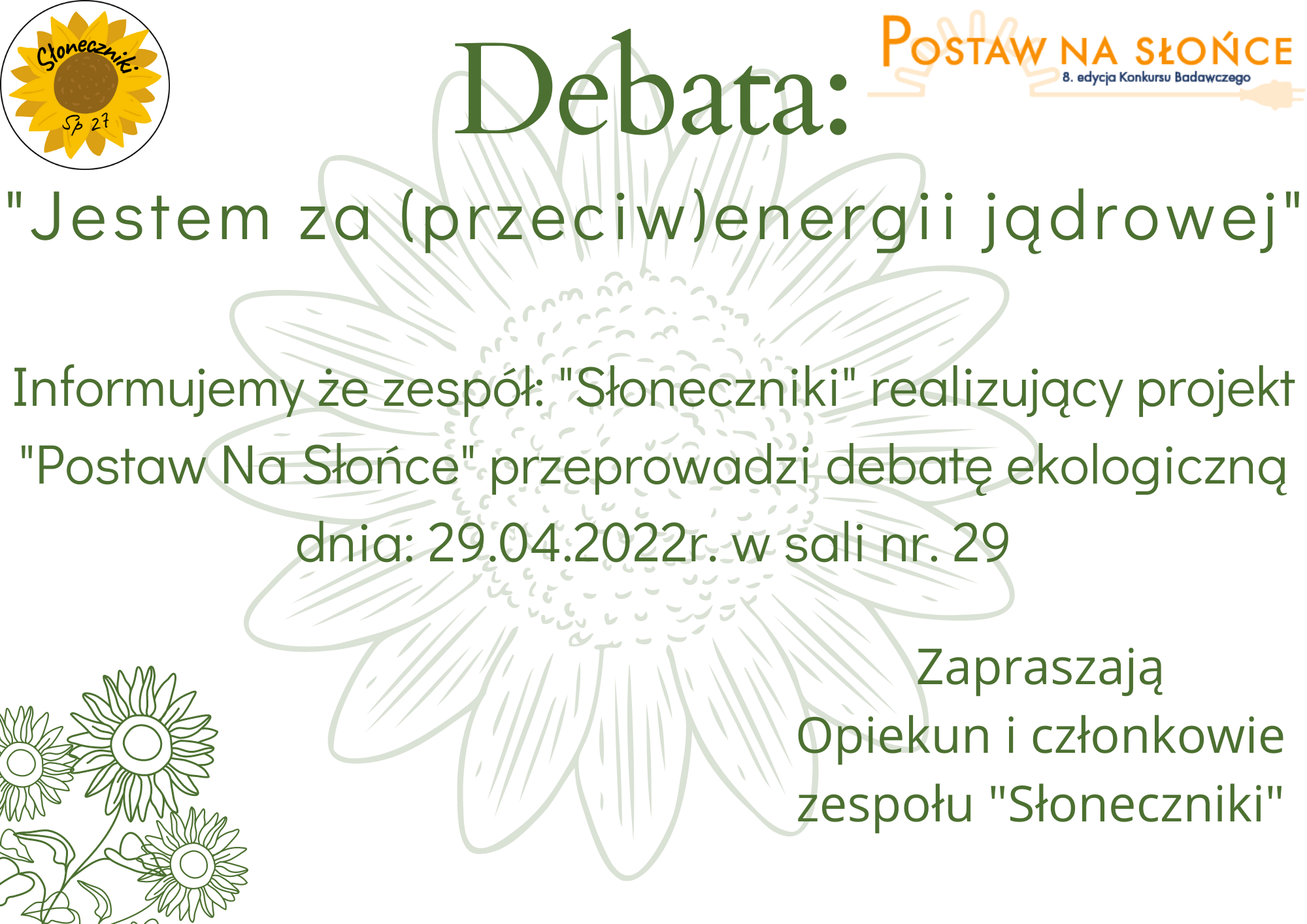 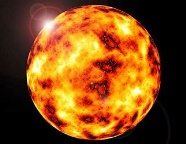 Główne źródła energii
Odnawialne
Nieodnawialne                                                            Odnawialne
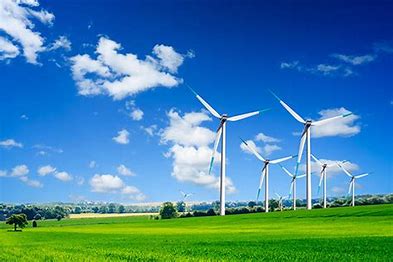 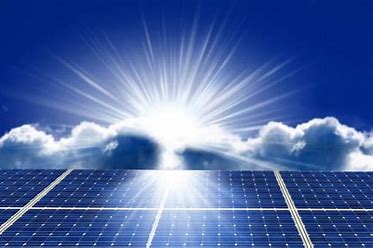 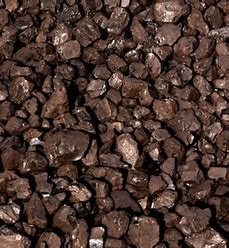 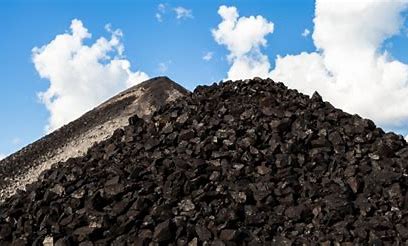 Słońce
Wiatr
Węgiel kamienny i brunatny
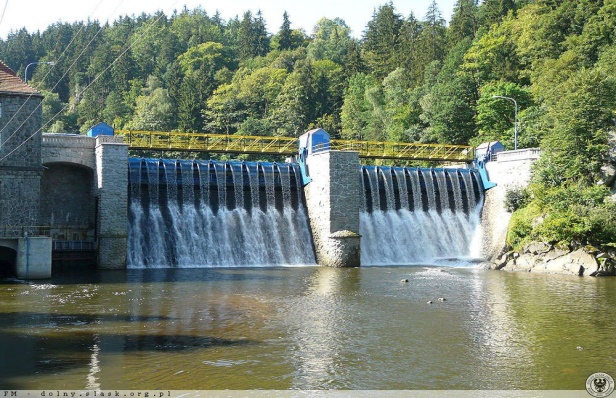 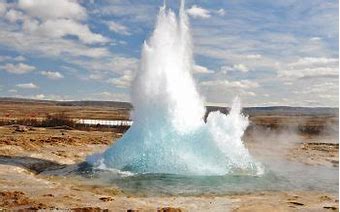 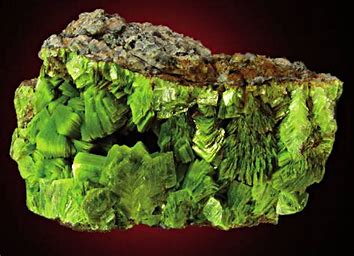 Energia geotermalna
Energia wody
Uran, pluton
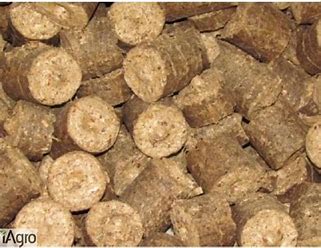 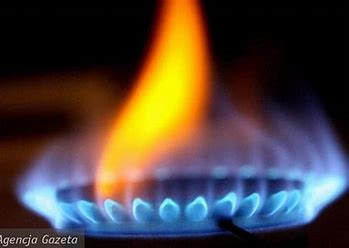 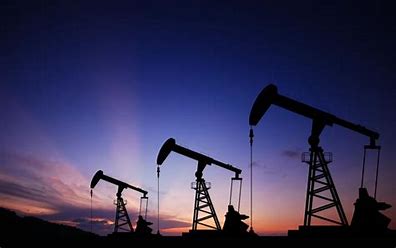 Gaz ziemny
Ropa naftowa
Biomasa
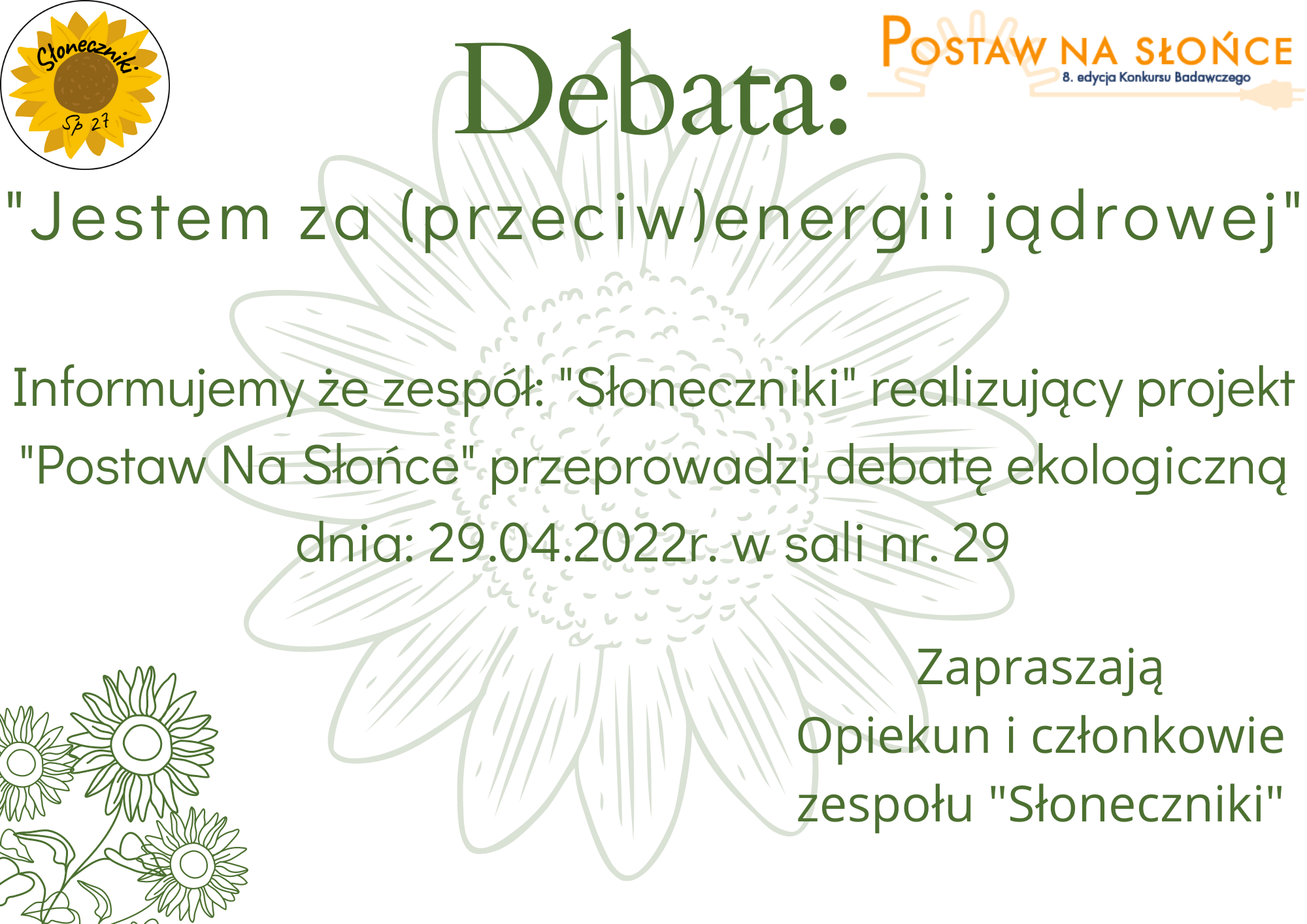 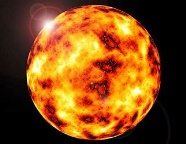 Główne źródła zanieczyszczenia powietrza
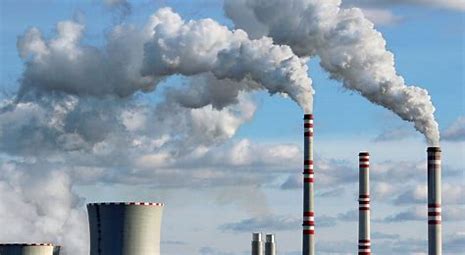 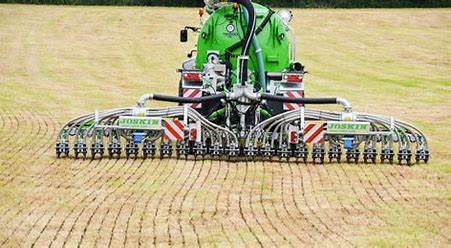 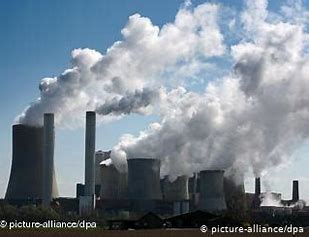 Przemysł
Rolnictwo wielkoobszarowe
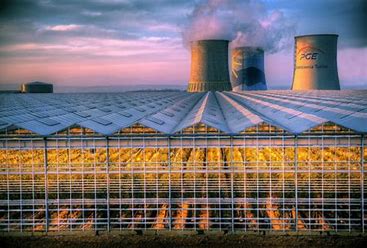 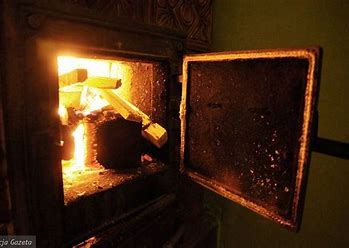 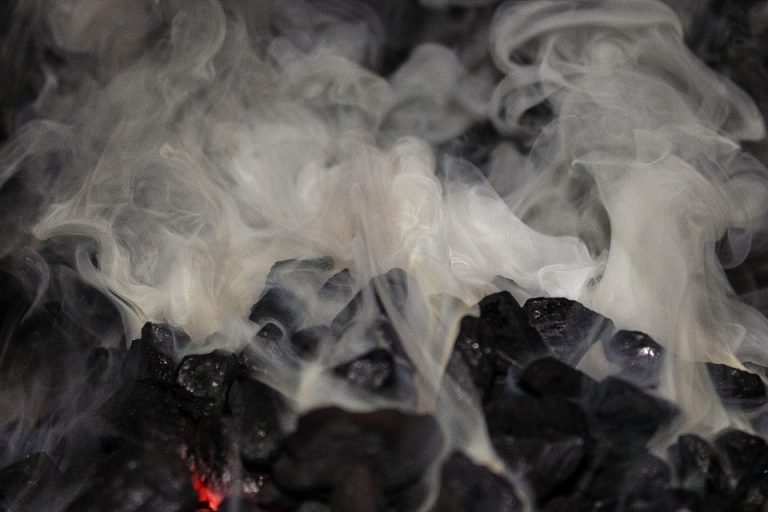 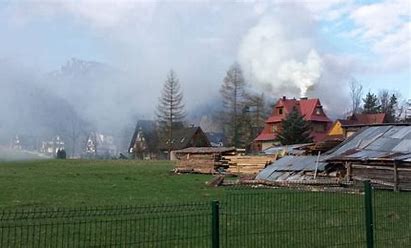 Spalanie paliw kopalnych
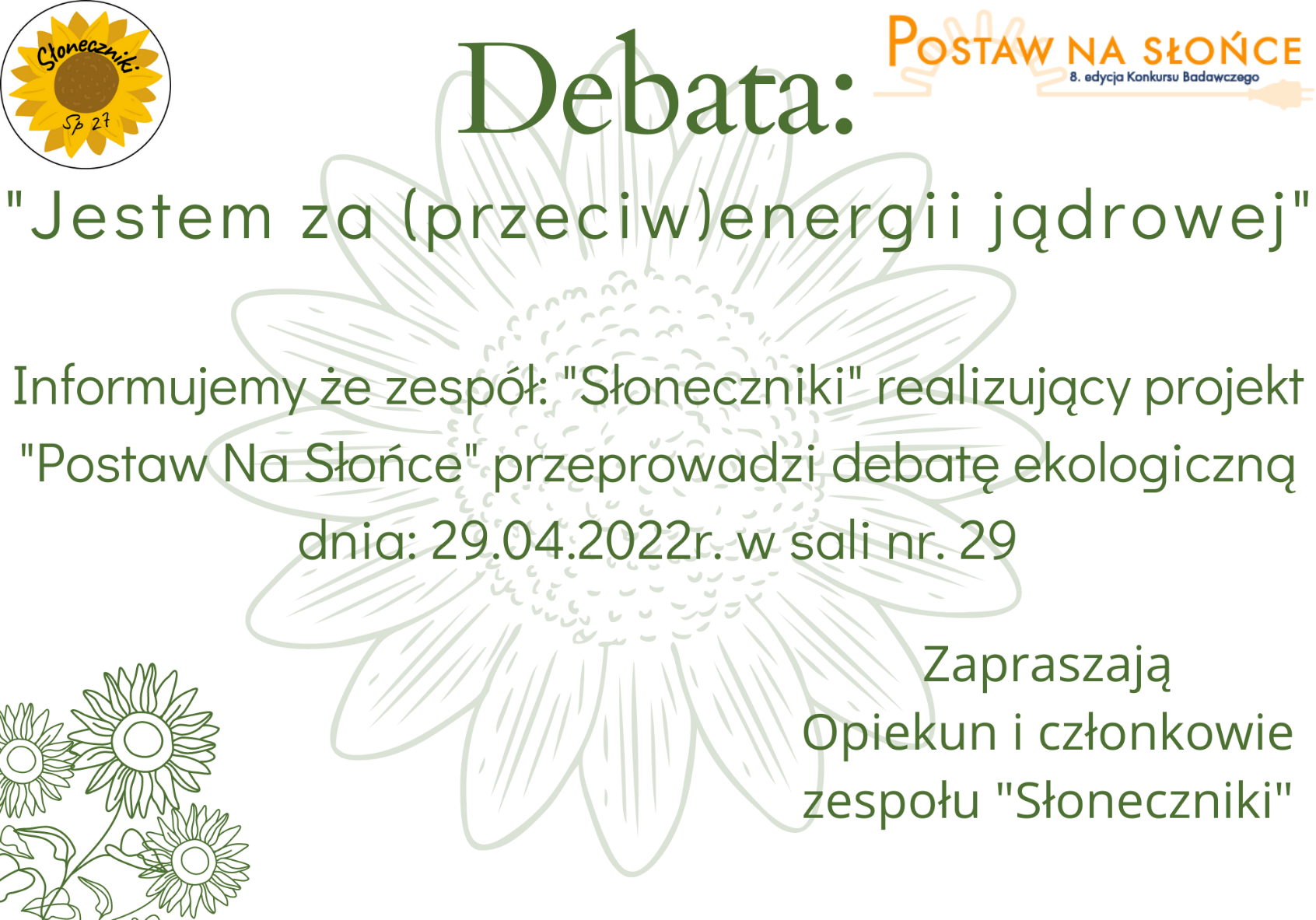 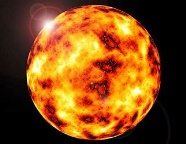 Skutki  zanieczyszczenia powietrza przez spalanie paliw kopalnych
Kwaśne deszcze                                       Smog                                   Dziura ozonowa                        Efekt cieplarniany
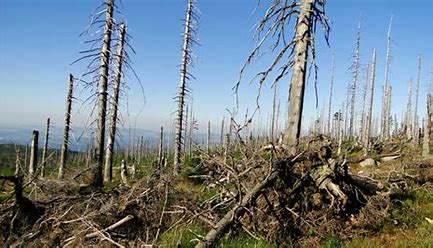 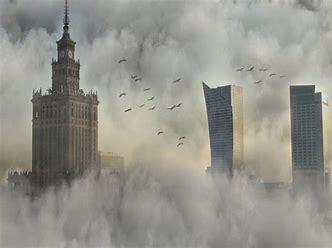 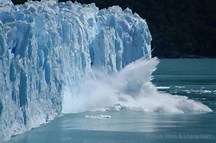 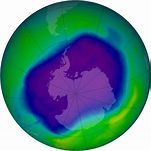 Skutki zdrowotne
Obniżona odporność
Choroby 
nowotworowe
Depresje
Cukrzyca
Przedwczesne porody
Choroby układu
krążenia
Zmiany anatomiczne
Choroba Alzheimera
Choroby układu oddechowego
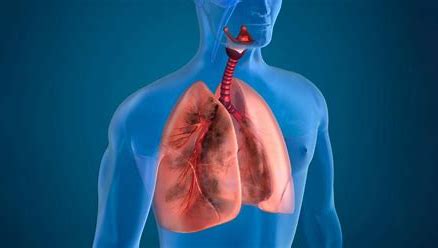 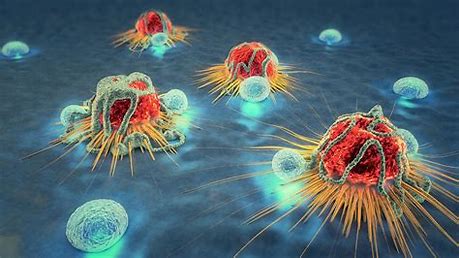 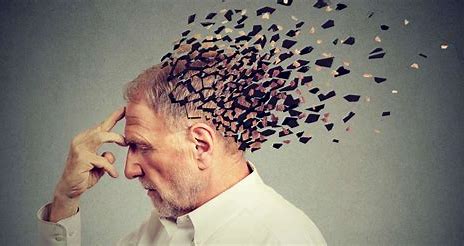 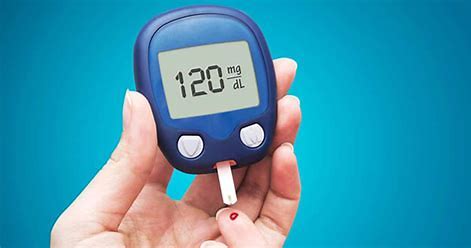 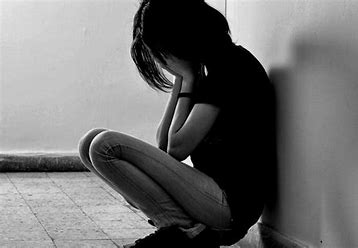 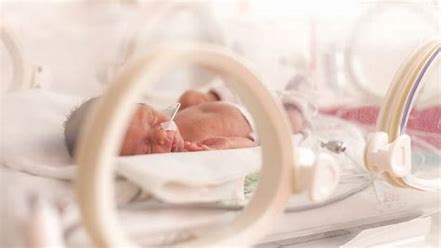 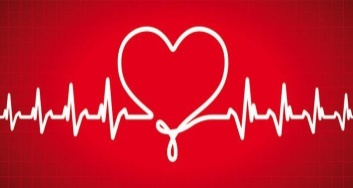 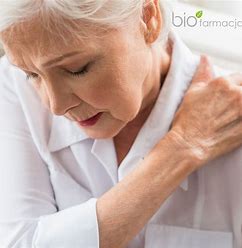 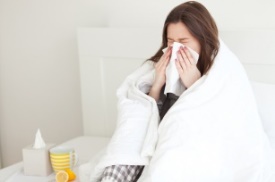 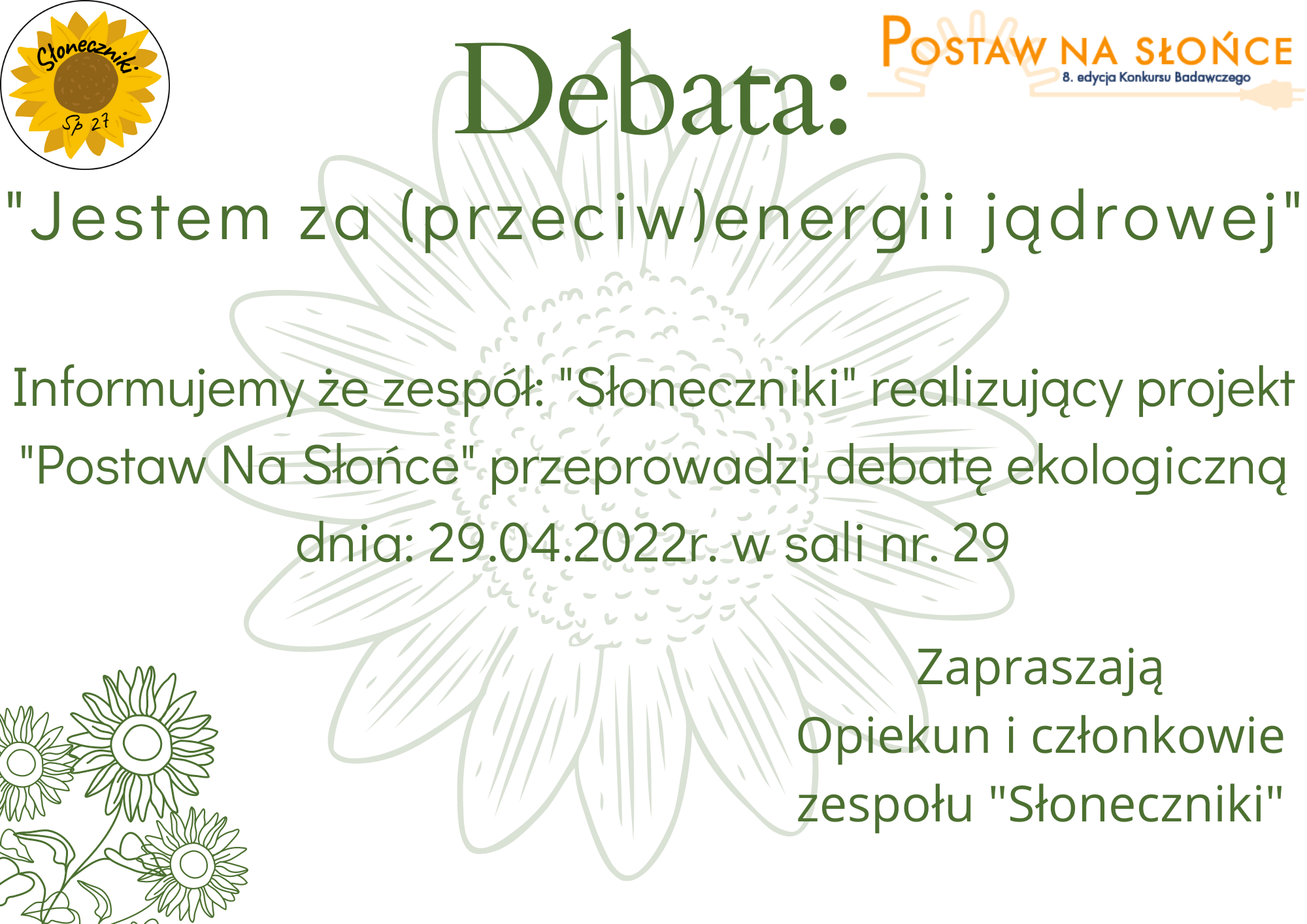 Skutki  zanieczyszczenia powietrza przez spalanie paliw kopalnych
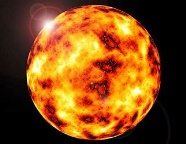 Skutki społeczne
Migracje
Zubożenie ludzi
Pogłębianie nierówności
Wzrost cen
Zmiany ekonomiczne
Konflikty społeczne
Skutki wyczerpywania się surowców energetycznych
Konflikty polityczne
Uzależnienie od importu
Niska opłacalność
Ubóstwo krajów
Dywersyfikacja źródeł energii
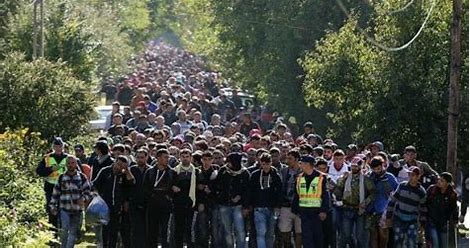 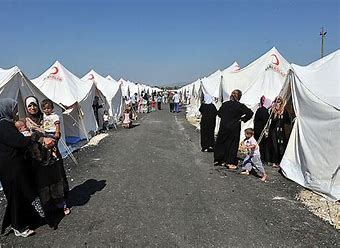 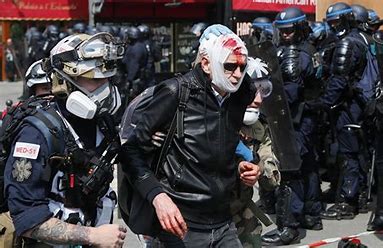 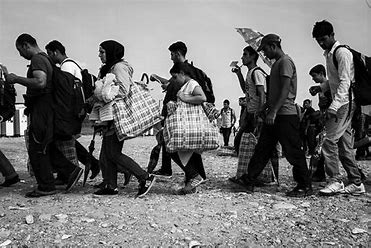 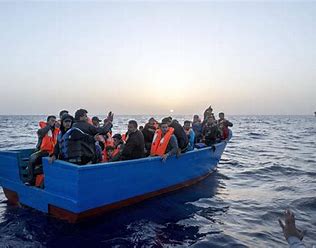 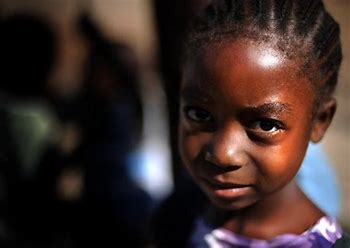 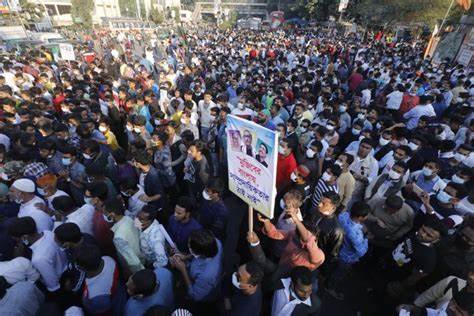 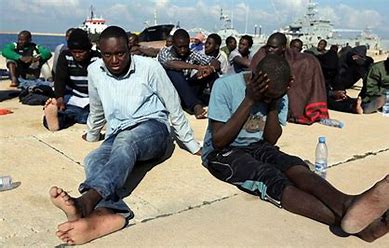 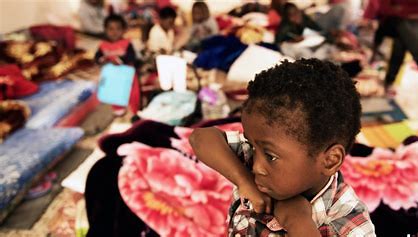 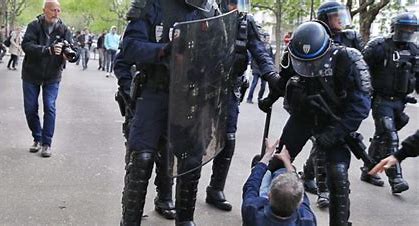 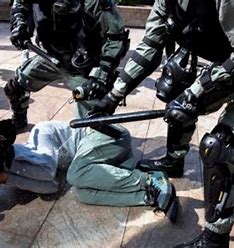 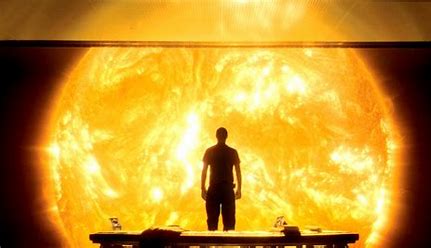 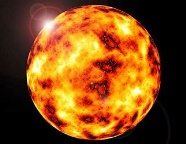 Odnawialne źródła energii (OZE) - struktura w Polsce
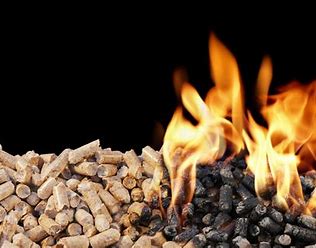 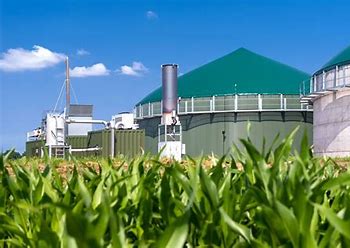 Biogazownie
Kotły na biomasę
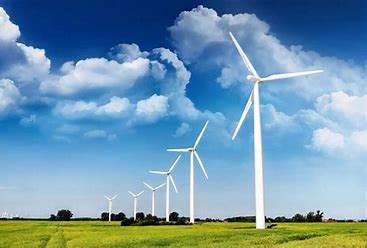 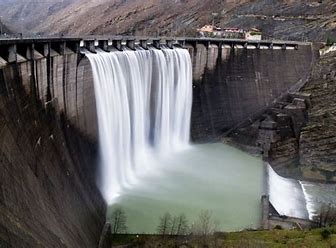 Elektrownie wiatrowe
Turbiny wodne
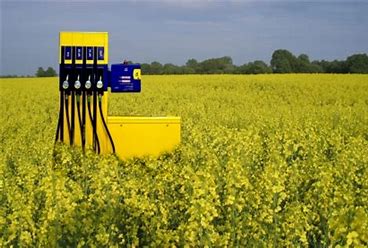 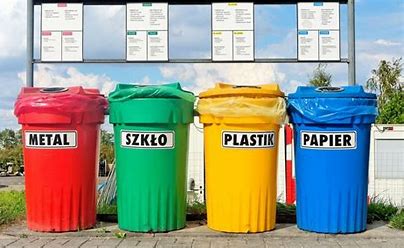 Odpady komunalne
Biopaliwa płynne
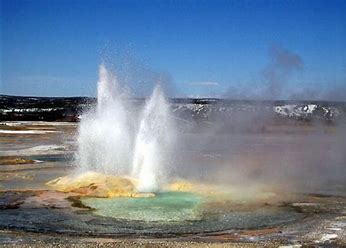 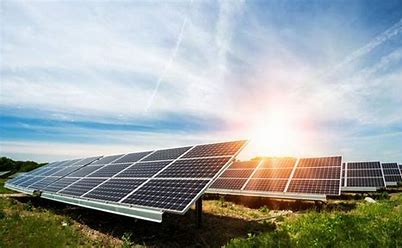 Energia geotermalna
Kolektory słoneczne
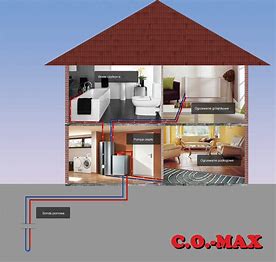 Pompy ciepła
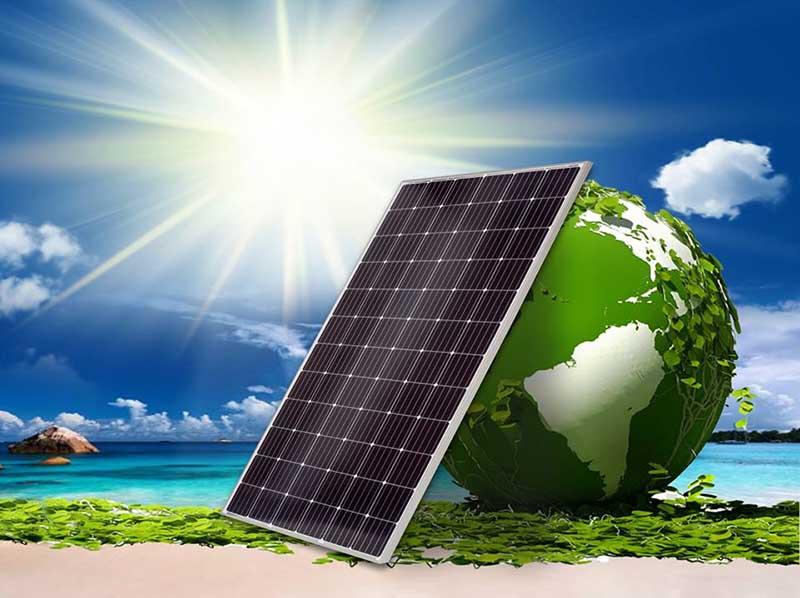 FOTOWOLTAIKA
to dziedzina nauki i techniki zajmująca się 
przetwarzaniem światła słonecznego
na energię elektryczną. Stanowi jedną
z najbardziej ekologicznych i czystych
form produkcji prądu.
Instalacja 
fotowoltaiczna
1.Panele fotowoltaiczne – przetwarzają
promienie słoneczne bezpośrednio 
w prąd stały (DC).

2. Okablowanie – łączy panele fotowoltaiczne 
z inwerterem zapewniając między tymi dwoma elementami instalacji przepływ prądu.

3. Inwerter (falownik) – urządzenie, które 
zmienia prąd stały (DC) w prąd zmienny (AC) 
o parametrach elektrycznych odpowiadających prądowi używanemu w miejskiej sieci 
elektrycznej.

4. Licznik dwukierunkowy – urządzenie 
pozwalające na odczyt ilości wytworzonej 
i zużytej energii elektrycznej.
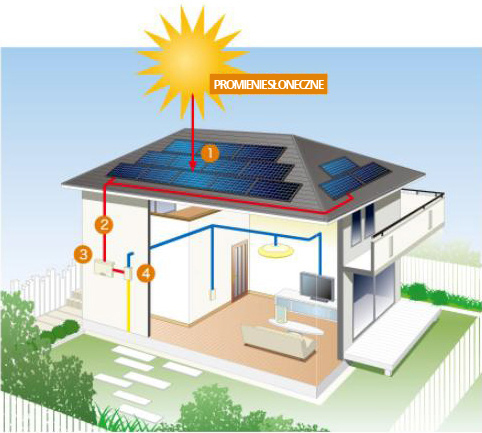 OZE – Okres zwrotu z inwestycji w fotowoltaikę
W Polsce średnie gospodarstwo domowe zużywa w ciągu roku 4000kWh energii. 
1 kWh energii to ok. 0,6 zł 
instalacja fotowoltaiczna o mocy 4 kW daje prąd o wartości 2200 zł rocznie 
instalacja 4 kW kosztuje inwestora 30 tys. zł 
przy takiej cenie na zwrot inwestycji trzeba czekać prawie 14 lat (przy  wzroście cen za energię elektryczną okres ten będzie się skracał)
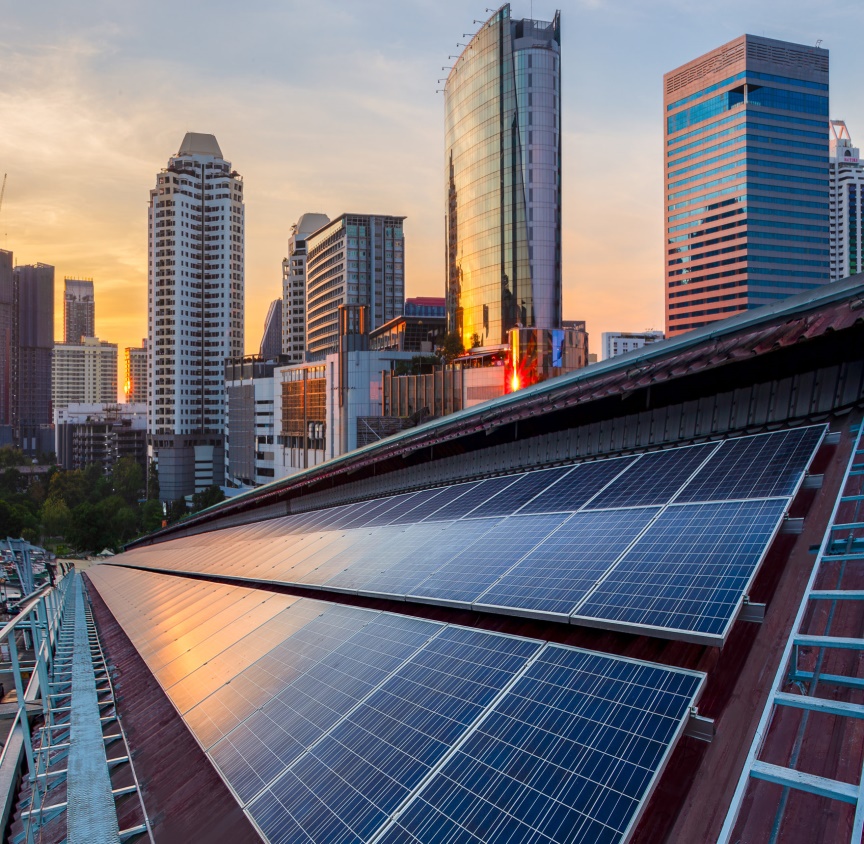 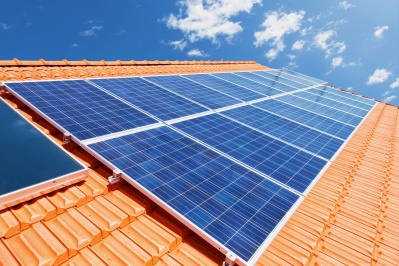 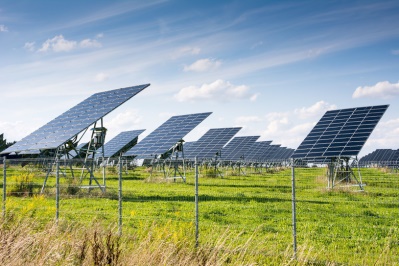 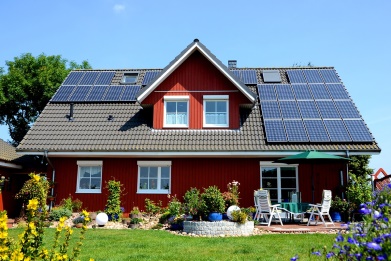 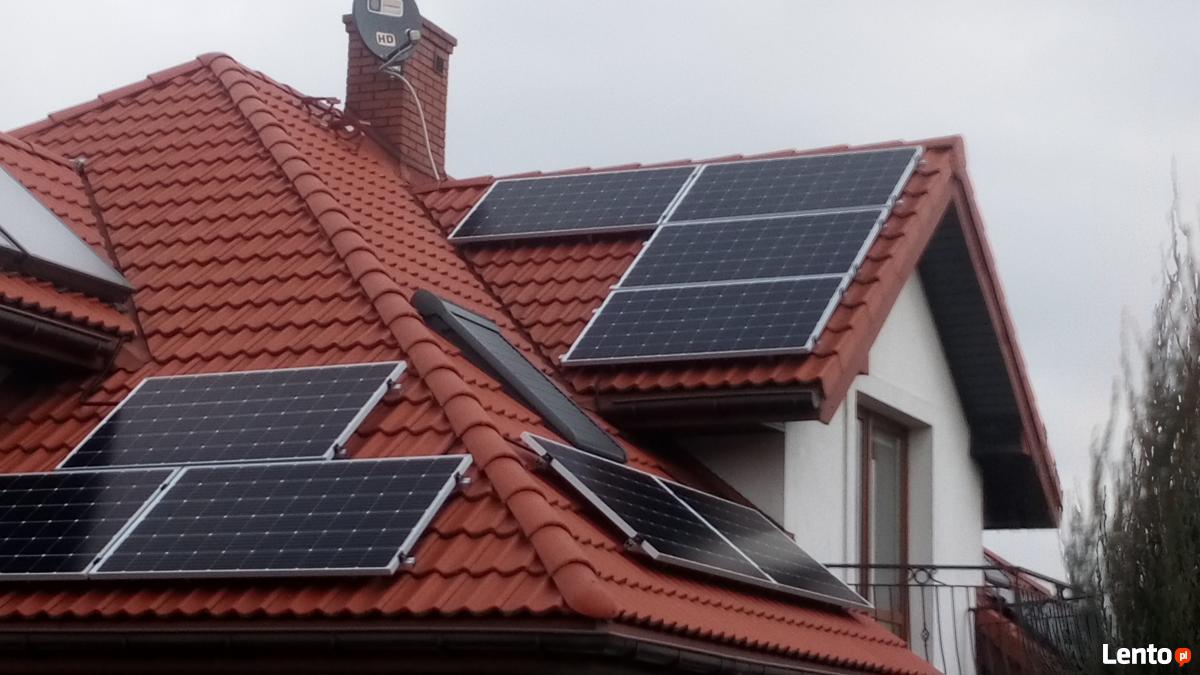 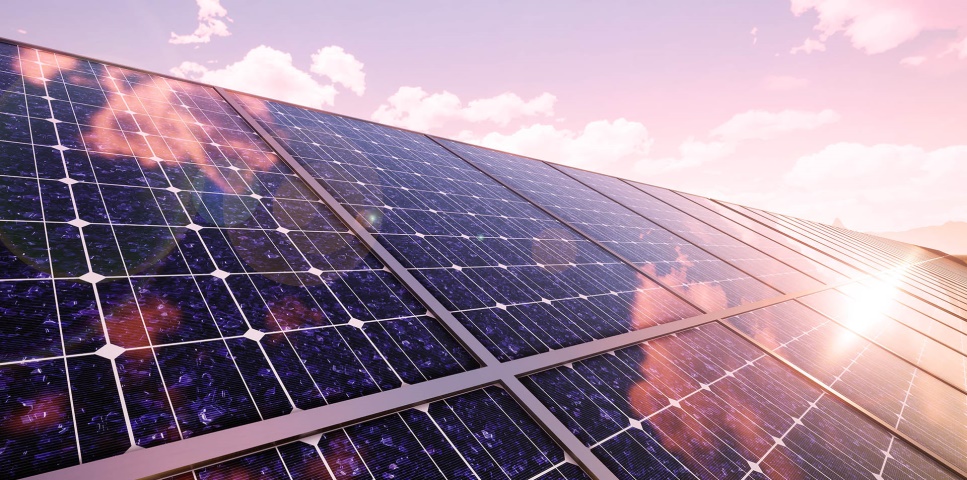 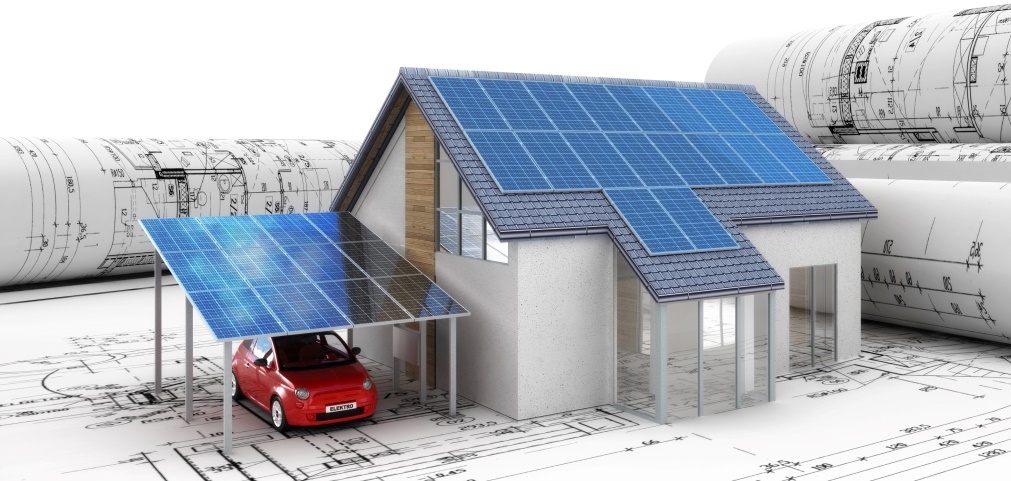 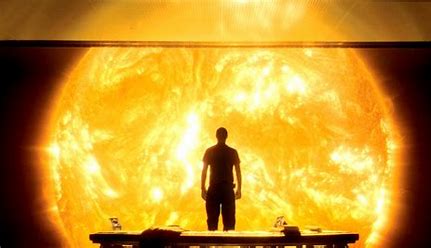 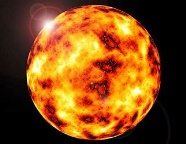 Sposoby zwiększenia efektywności energetycznej
Poprawa efektywności energetycznej
Poprawa instalacji przemysł.
Ograniczenie strat energii
Izolacja termiczna budynku
Modernizacja oświetlenia
Korzyści z poprawy efektywności energetycznej
Bezpieczeństwo energetyczne kraju
Poprawa zdrowia publicznego
Ograniczenie emisji gazów
Ograniczenie wydatków na energię
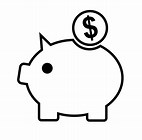 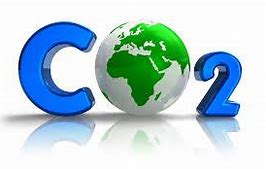 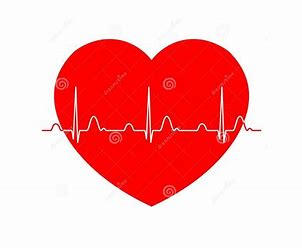 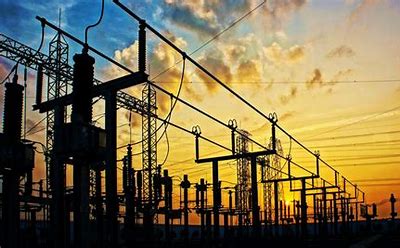 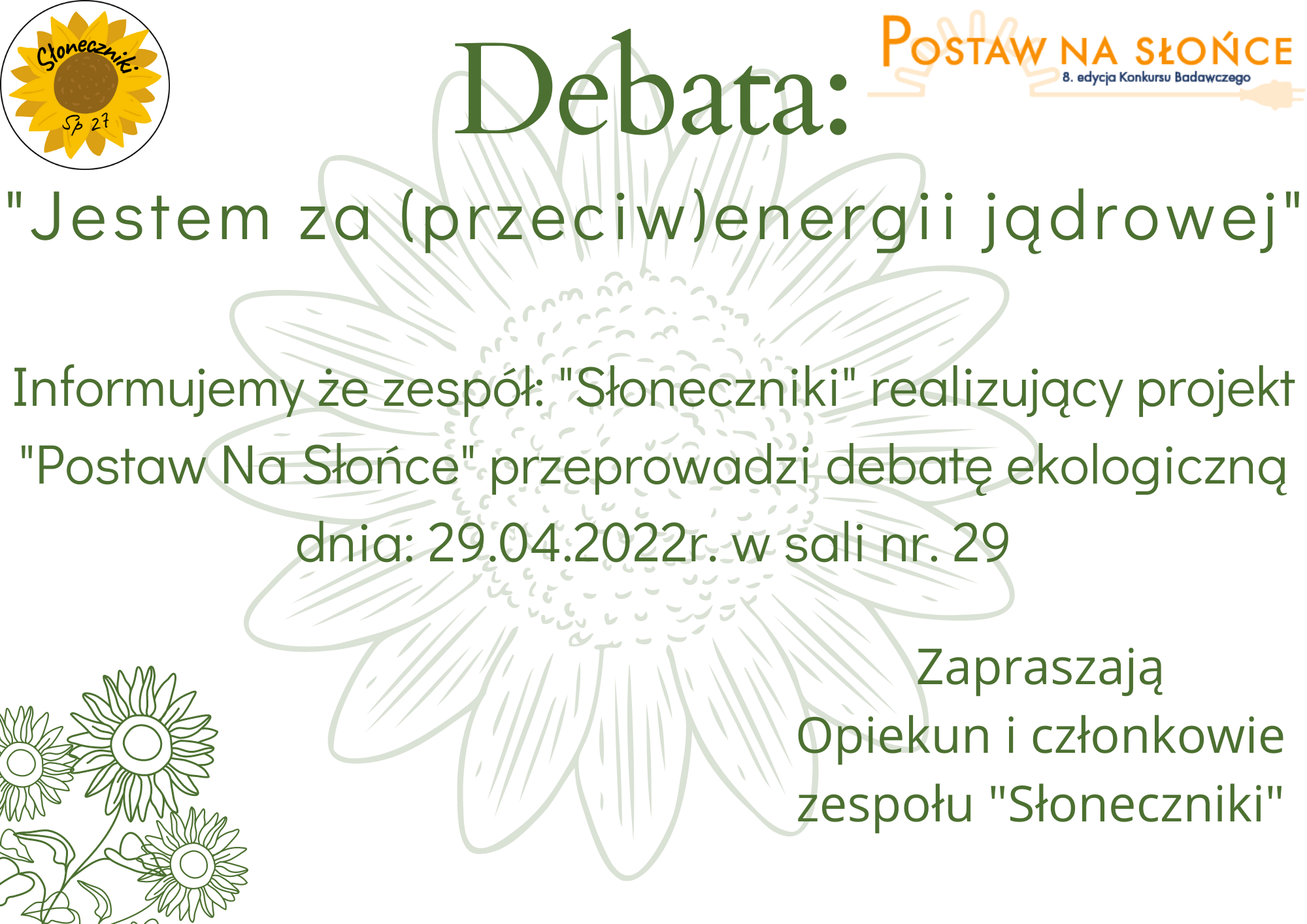 Prezentacja wyników
 II etapu
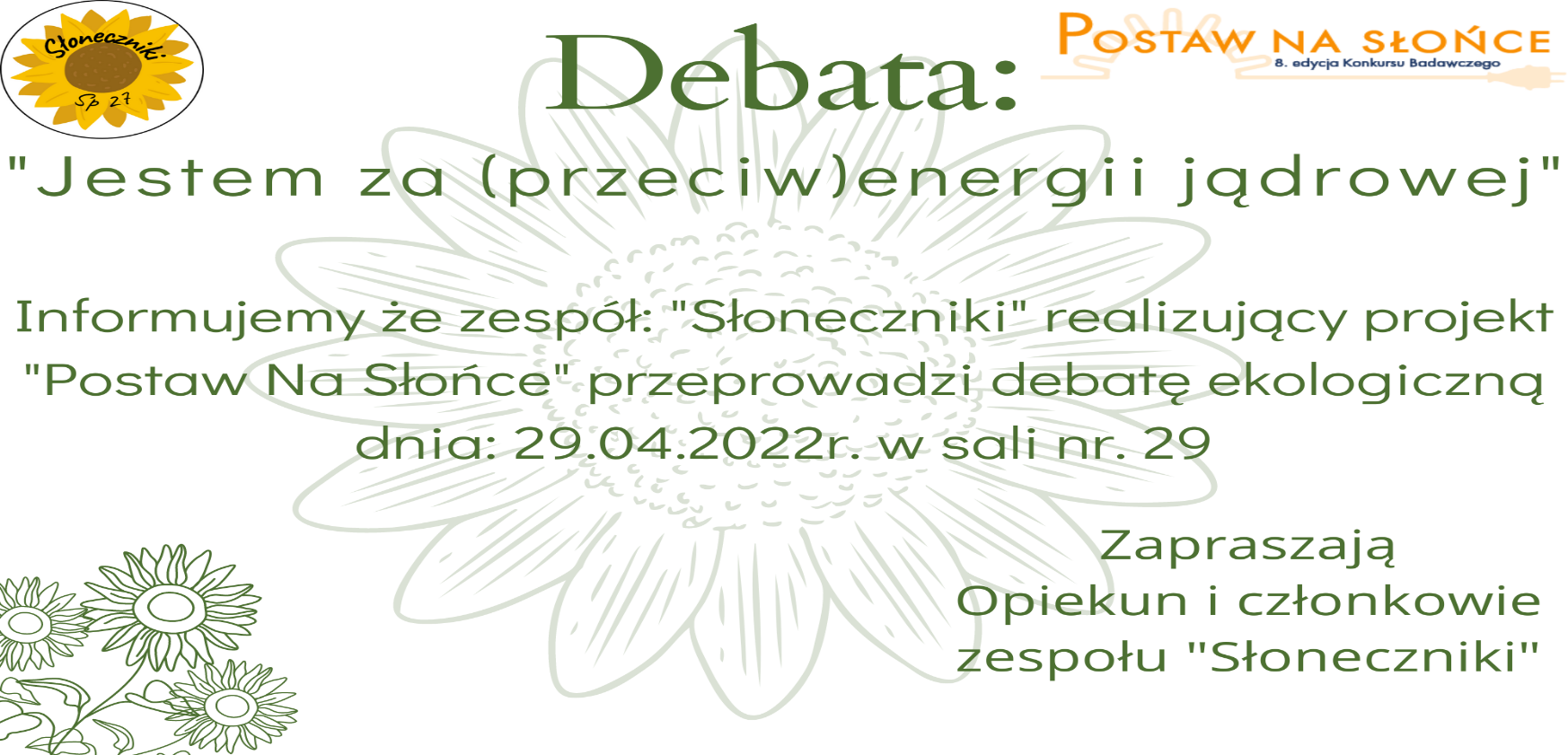 Debata  odbyła się  dnia 29 kwietna 2022r uczestniczyli w niej uczniowie klas siódmych i ósmych naszej szkoły.   Postawione były 3 problemy.Problem nr 1 Czy możemy definitywnie zrezygnować z nieodnawialnych źródeł energii? Czy współczesne technologie są na tyle efektywne, by zapewnić nam nieograniczony dostęp  do energii elektrycznej ?
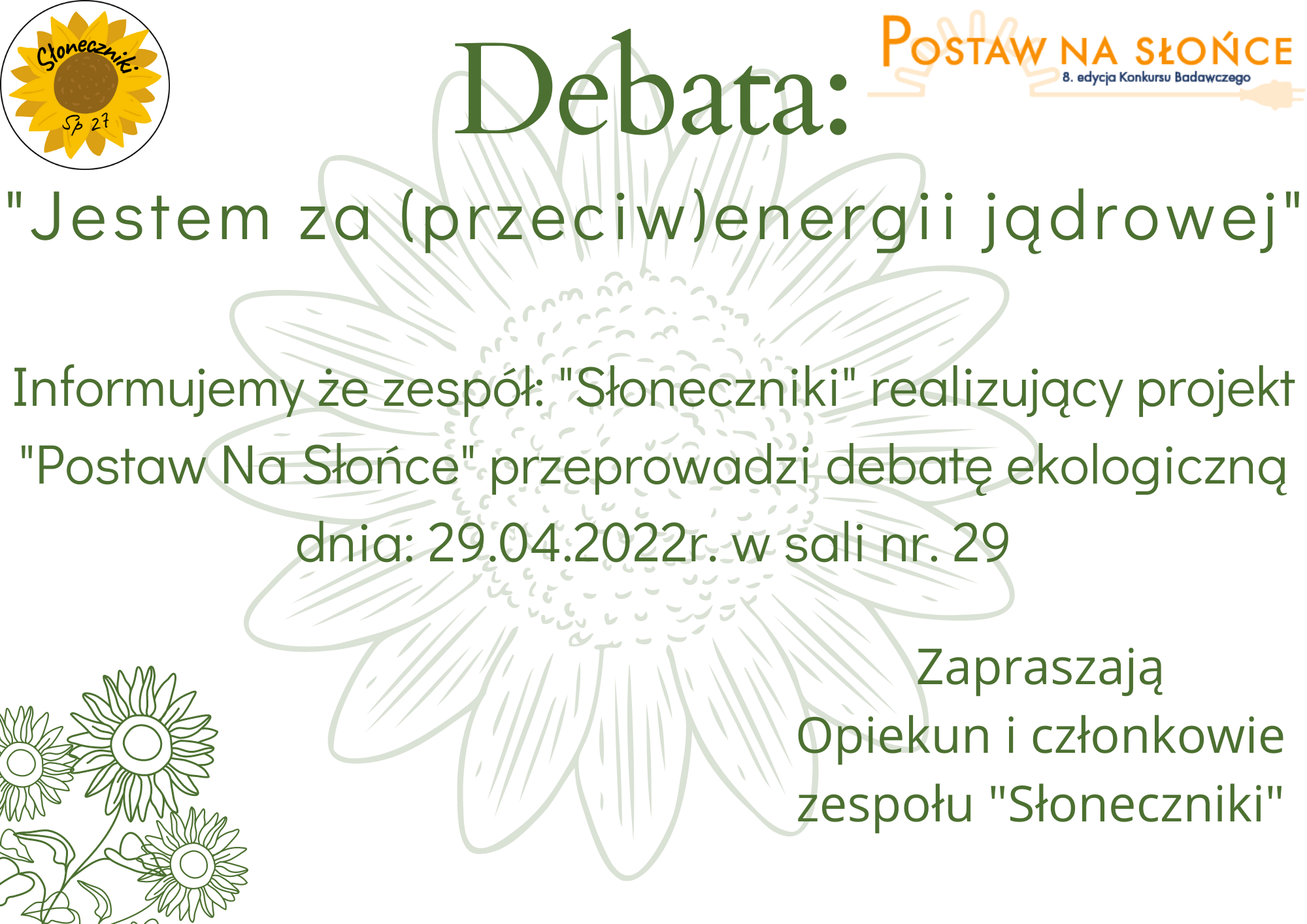 Problem nr 2         Czy energia pozyskiwaną z atomu możemy uznać za ekologiczną?       Czy mamy podstawy aby się jej bać?
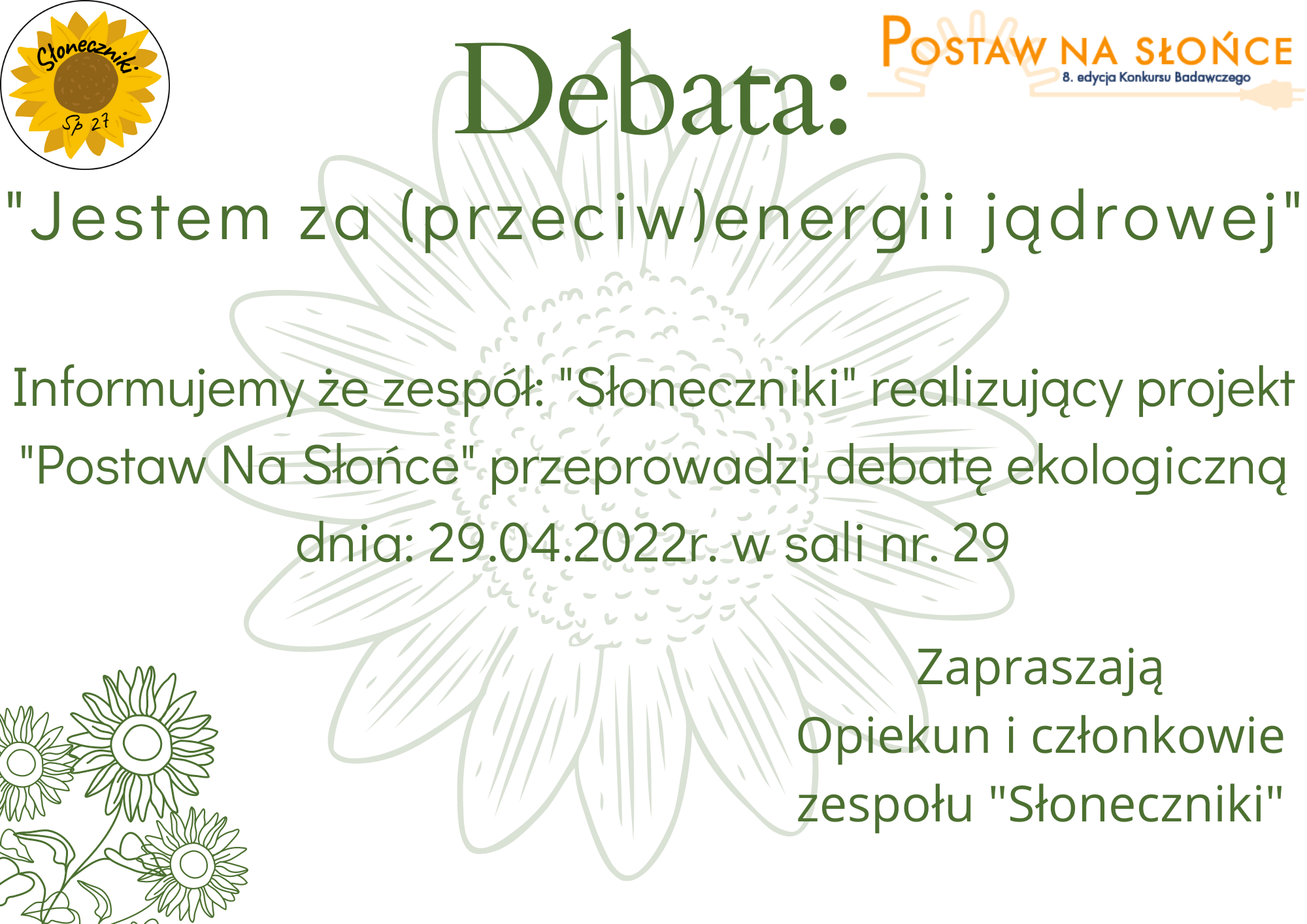 Problem nr 3Czy działanie elektrowni jądrowej jest korzystne ekonomicznie/ społecznie/ politycznie  ?
WNIOSKI:W debacie większość uczestników  opowiedziało  się za  energią uzyskaną z atomu, pod warunkiem, ze nie zostanie wykorzystana w celach militarnych.   Wymieniali wiele zalet elektrowni jądrowych, a najważniejsze z nich to: brak emisji szkodliwego dla organizmu CO2, czyli dwutlenku węgla;  praca praktycznie 24 godziny na dobę, niezależnie  od warunków atmosferycznych; niski koszt produkcji energii. Oczywiście każde przedsięwzięcie posiada zalety, ale  również wady, które zostały wymienione. Elektrownie jądrowe produkują wysoko radioaktywne odpady a koszt ich utylizacji jest dość wysoki, co za tym idzie większość wód, jezior i gleb w okolicach takiej elektrowni może ulec skażeniu. Ponadto w przypadku awarii, zasięg negatywnych skutków jest nieporównywalnie większy niż w przypadku elektrowni węglowych.Zdaniem uczestników, bilans wad i zalet przemawia na korzyść energetyki jądrowej, pod warunkiem zachowania wszelkich zasad bezpieczeństwa aby nie doszło do tragedii.
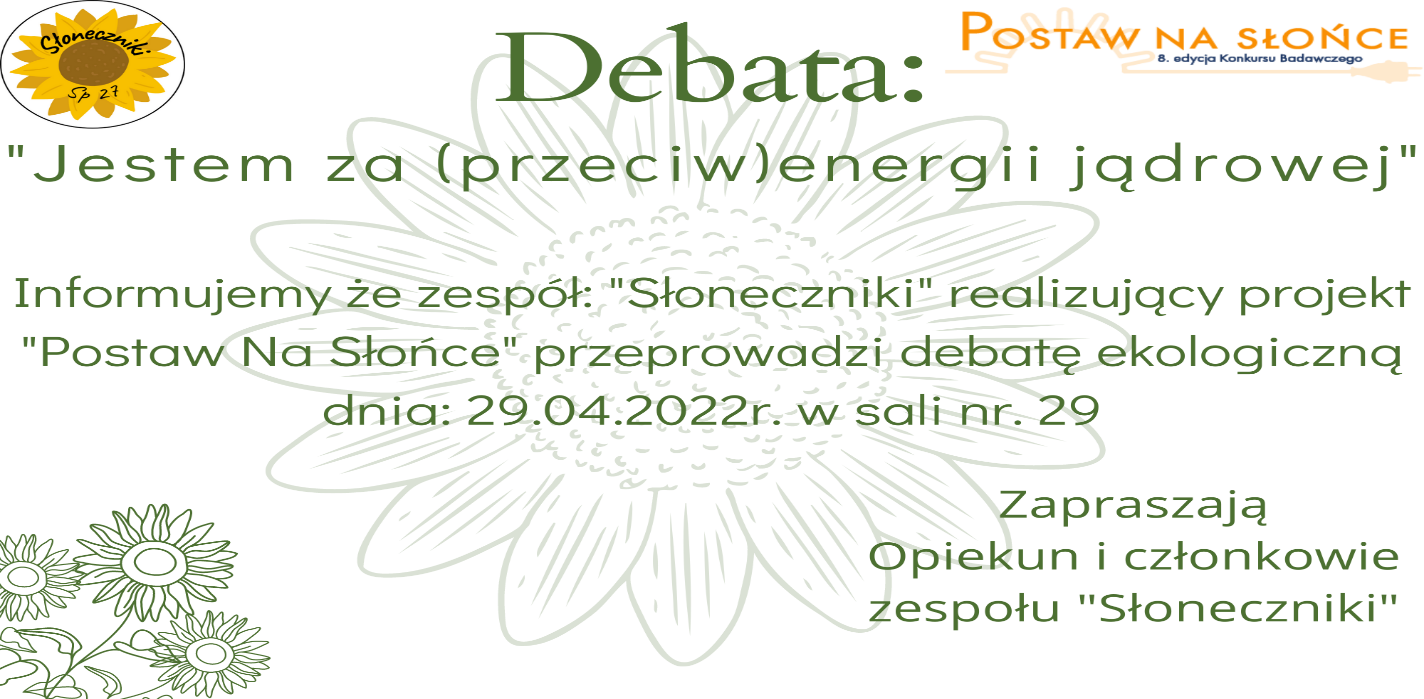 AKCJA – PROMUJEMY O ZN
Zespół „Słoneczniki” przeprowadził promocję Odnawialnych Źródeł Energii z zaakcentowaniem fotowoltaiki w społeczności miasta Kielce. 
W tym celu uczniowie ze „Słoneczników” wykonali  ulotki o zaletach OZE oraz   opracowali ankiety na temat alternatywnych źródeł  energii. 
Akcja promocyjna miała miejsce w dniach  26 , 27 maja 
 i została objęta honorowym patronatem PREZYDENTA MIASTA KIELCE. 
W ramach akcji  dziewczynki z zespołu przeprowadziły ankiety i  rozprowadziły przygotowane ulotki na terenie  kieleckich szkół, instytucji  oraz na  głównych ulicach Kielc. 
Projekt cieszył się dużym zainteresowaniem. Zespołowi udało się rozprowadzić ok 200 ulotek i przeprowadzić 80 ankiet z których wynika, że większość ma dużą wiedzę na temat alternatywnych źródeł energii.
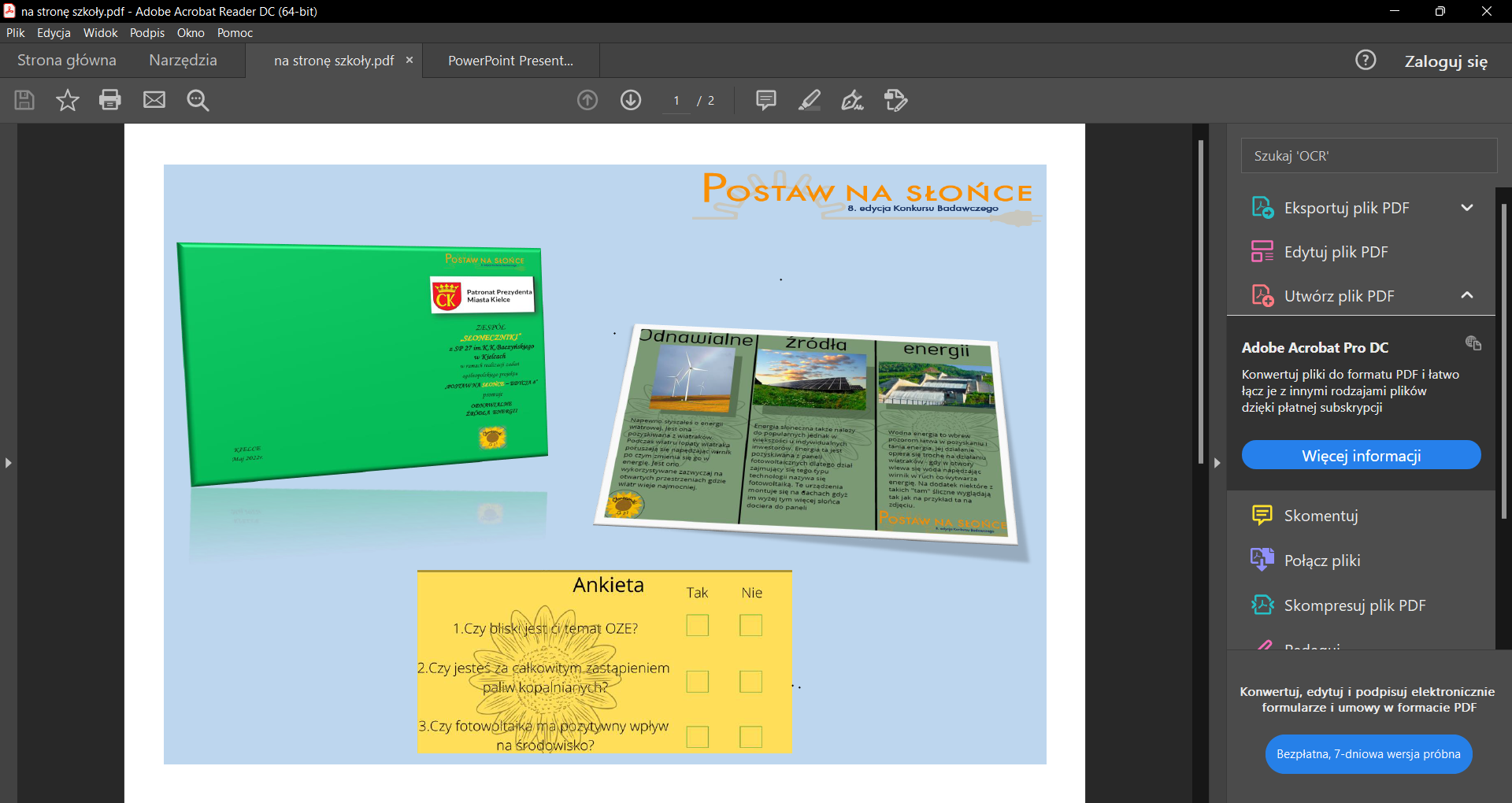 Fotowoltaika – dom nr1
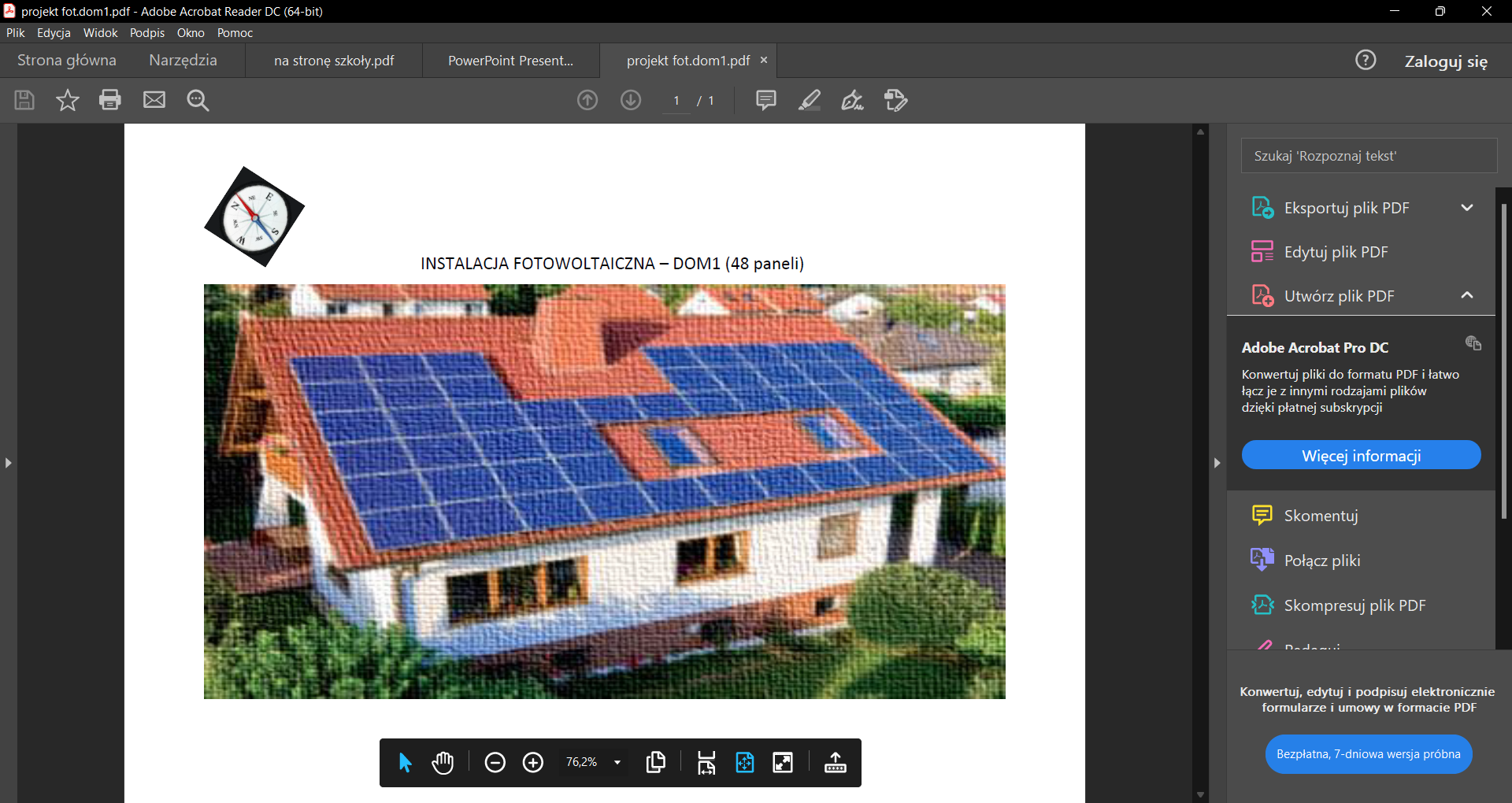 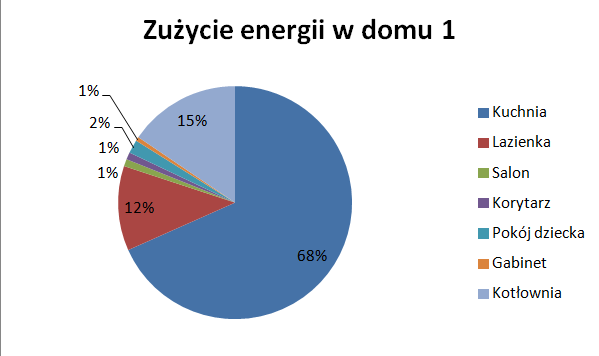 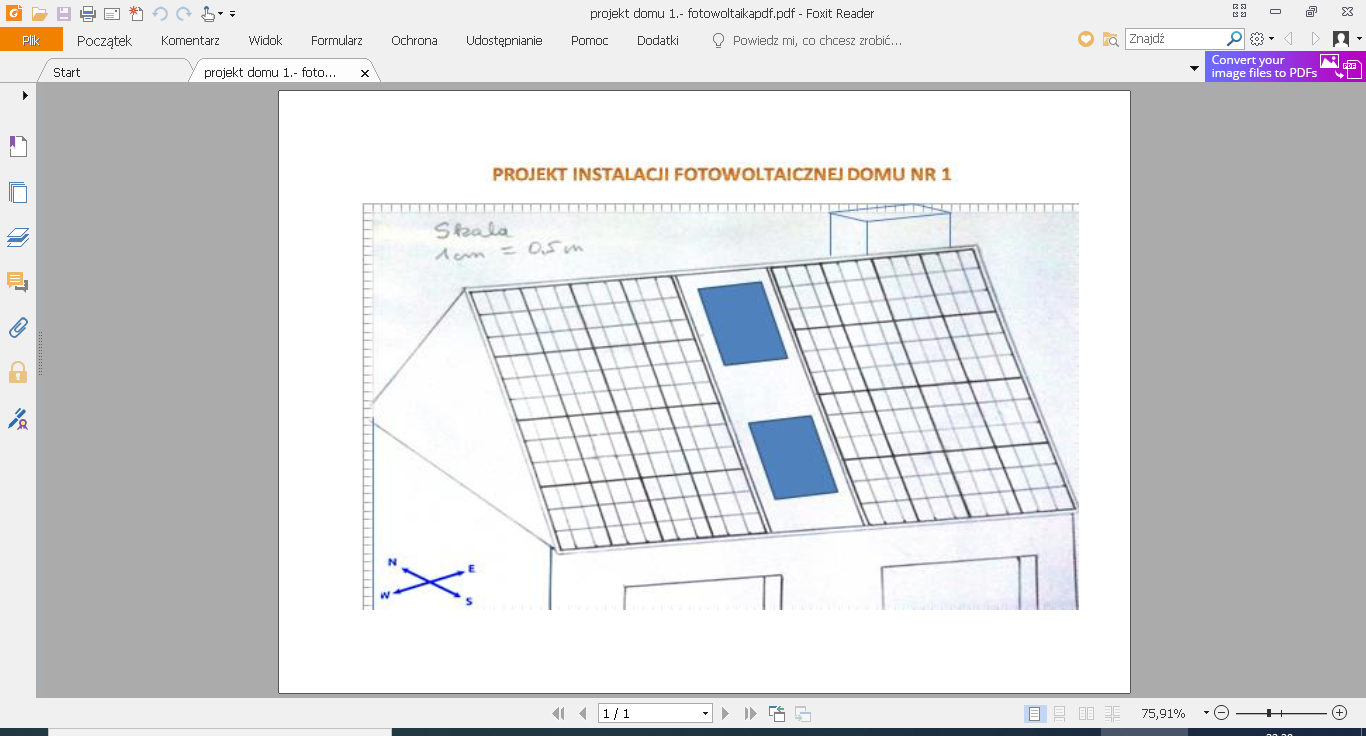 Krótka charakterystyka domu
Emisja i kompensacja C02 oraz i system fotowoltaiczny 
Emisja CO2: 12 t
Ilość drzew potrzebnych do skompensowania CO2: 219
Moc systemu fotowoltaicznego: 12 kW
Liczba modułów systemu fotowoltaicznego: 48
Wydajność systemu: 11400 kWh
Koszt instalacji: 44 400 PLN
Wartość prądu wyprodukowanego przez instalację: 7212 PLN
Krótka charakterystyka
Dom nr. 1
Miejscowość: Kielce
Teren miejski
Piętra: Parter + 1 piętro + strych
Powierzchnia: 180 m2
Liczba mieszkańców: 5
Liczba pomieszczeń: 11
Najwięcej energii zużywane jest w kuchni.
.
Fotowoltaika – SP 27 w Kielcach
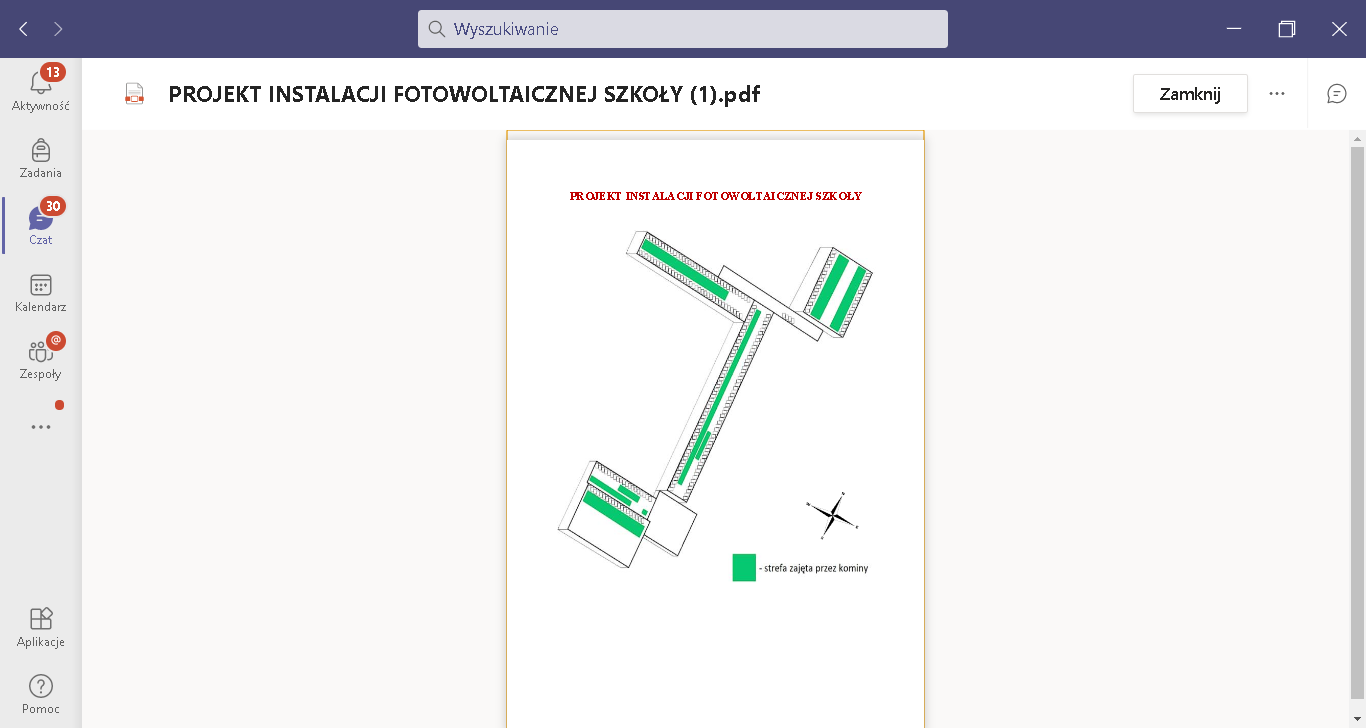 Charakterystyka budynku szkoły

Miejscowość: Kielce
Teren: miejski
Liczba pięter: 2
Powierzchnia: 4727,24 m2
liczba uczniów: 760 
liczba pomieszczeń: 80 


Roczne zużycie energii oraz jej koszt wg kalkulatora Fundacji BOŚ 

57319.32 kWh ; 28934.64 zł


Emisja i kompensacja CO2 oraz ekonomia rozwiązań fotowoltaicznych wg kalkulatora  BOŚ

Emisja CO2 – 109 t
Kompensacja CO2 – liczba 30-letnich dębów, które mogłyby zrekompensować roczną emisję CO do atmosfery - 2050
Liczba modułów fotowoltaicznych – 256
Dziękujemy 
za uwagę!
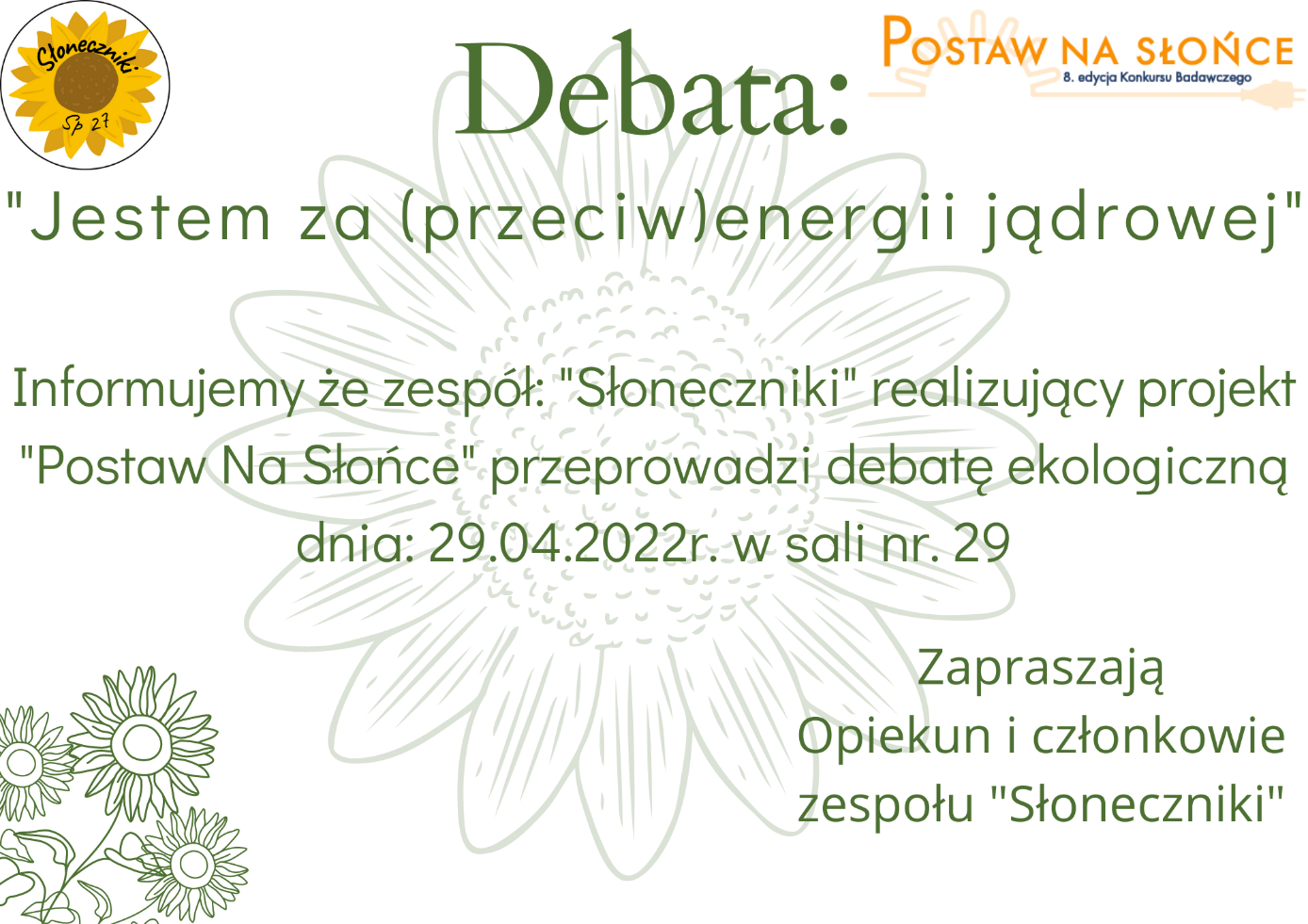 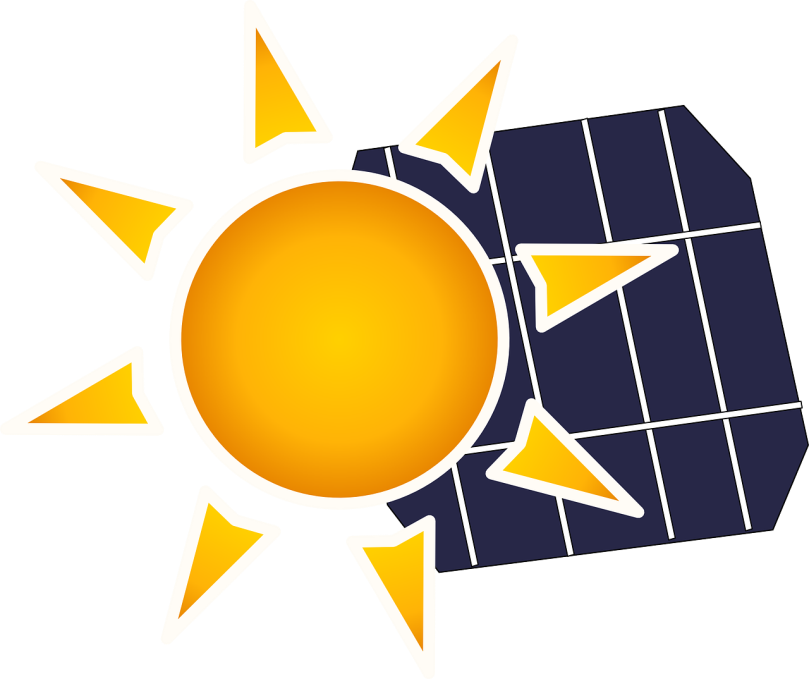